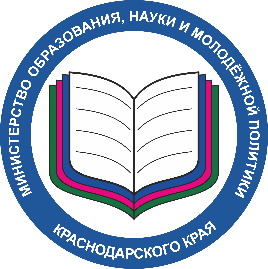 Министерство образования, науки и молодёжной политики Краснодарского края
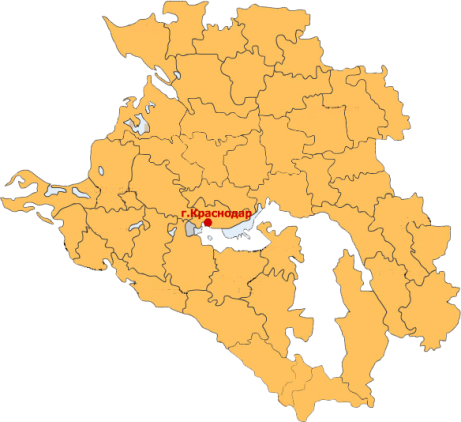 Итоги государственной итоговой аттестации по образовательным программам основного общего и среднего общего образования (ГИА) в 2017 году и подготовка к проведению ГИА в 2018 году
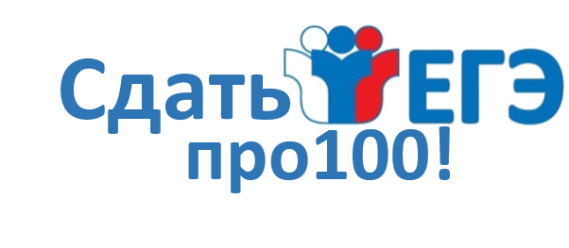 10 октября 2017 года
Подходы к анализу качества образования
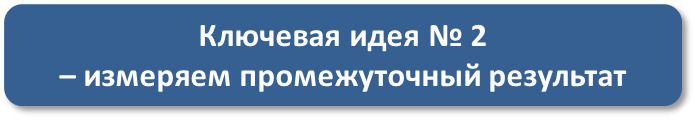 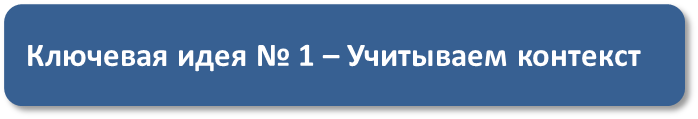 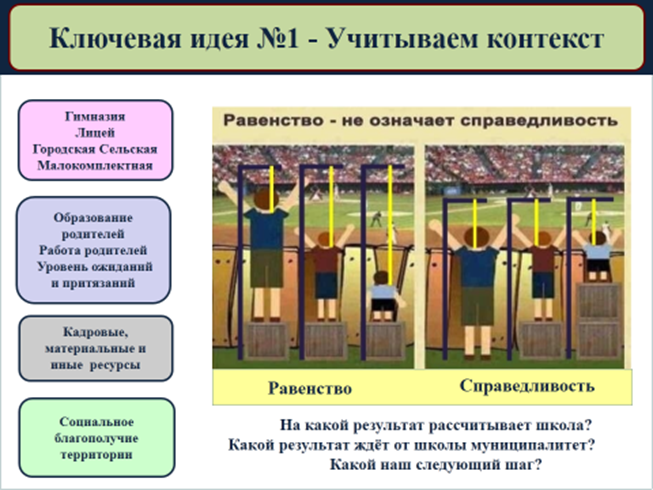 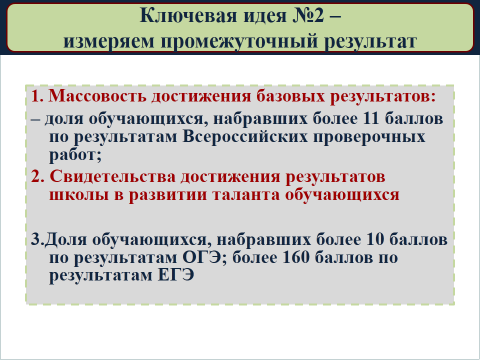 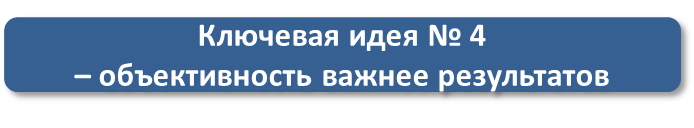 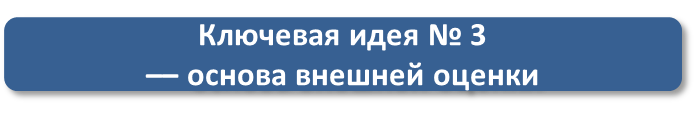 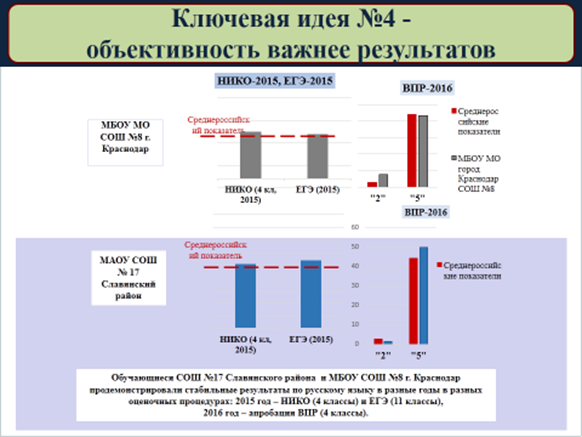 самоанализ
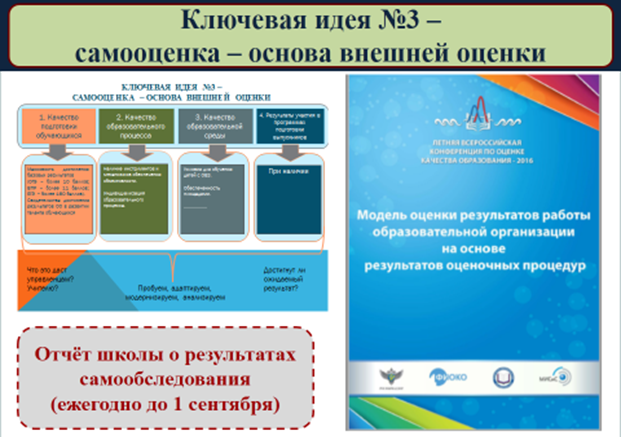 Перенос акцента с сопоставления результатов ГИА по  субъектам на сопоставление уровня объективности её проведения
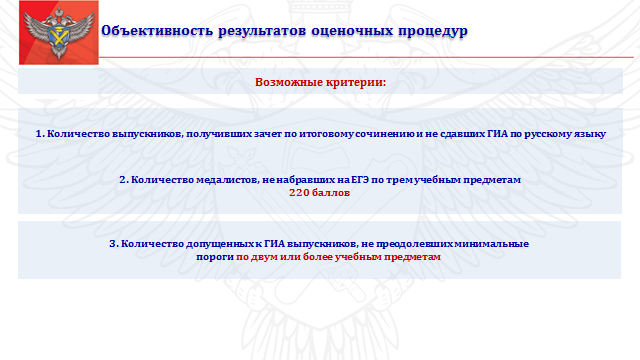 Анализ результатов ГИА на региональном уровне: данные отчёта в ФИПИ
Статистико-аналитический отчет о результатах ЕГЭ / ОГЭ  - центральный документ, на котором основывается деятельность региональной системы повышения квалификации учителей
  Цель – совершенствование образовательного процесса с учетом результатов ЕГЭ / ОГЭ 
  Основные принципы:
1) Отказ от «жонглирования» средними баллами, средними процентами выполнения заданий
2)  Содержательный анализ по проверяемыми темам / умениям, навыкам
3) Дифференцированный анализ качества освоения содержания / развития умений участников ГИА с разным уровнем подготовки (в разных диапазонах результатов)
Привлечение контекстных данных об условиях обучения в ОО – индекс социального благополучия школ по данным 2017 года (посчитан в каждом муниципалитете)
5) «Адресные» рекомендации по совершенствованию преподавания учебных предметов обучающимся с разным 
уровнем подготовки
Скачать аналитические отчёты председателей предметных комиссий 
о результатах ЕГЭ в 2017 году можно по ссылке: http://gas.kubannet.ru/?m=112
Скачать анализ результатов ОГЭ можно по ссылке:  http://iro23.ru/metodicheskiy-analiz-rezultatov-gia-2017-g
 ь
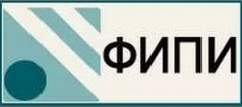 Методическая работа на основе анализа  результатов ГИА
Набор показателей для оценки муниципалитета по результатам ЕГЭ и ОГЭ
Привлечение контекстных данных 
об условиях обучения в ОО
Индекс социального благополучия школы (ИСБШ):
Доля определяется следующим образом:
Количество учащихся (из указанной категории) следует разделить на общее количество учащихся в школе (доля не может быть больше единицы. Это десятичная дробь, например: 0,56)

*Индекс социального благополучия школы (ИСБШ) вычисляется следующим образом: 
ИСБШ = 85 + 15 × "доля учащихся из семей, где оба родителя имеют высшее образование" - 15 × "доля учащихся из неполных семей" - 55 × "доля учащихся, состоящих на различных видах учета" - 15 × "доля учащихся, для которых русский язык не является родным"
Сcылка на методику расчёта ИСБШ: http://gas.kubannet.ru/?m=112
Готовность к получению профессионального образования
Уровень освоения образовательного стандарта для получения аттестата о среднем образовании
Доля выпускников муниципалитета, не сдавших два обязательных ЕГЭ,
 из числа выпускников, допущенных к итоговой аттестации
Среднекраевой показатель – 0,3% -  по результатам основного периода
Результаты выполнения работы экзаменуемыми 
с разным уровнем подготовки (не достигшие минимального балла,
 с результатами до 60 б., до 80 б., высокобалльники)
Увеличение долей участников с результатами 41-60, 61-80 и 81-100 т.б. незначительное или отсутствует по профильной математике. 
Гипотеза: школа адаптировалась к задаче «дотягивания» слабо подготовленных учеников до минимального балла, но «адресная» работа с другими группами обучающихся поставлена слабо.
По  обществознанию, биологии, английскому языку, информатике и физике доля участников с результатами 41-60, 61-80 и 81-100 т.б. начала расти.
Результаты выполнения работы выпускниками 
(не достигшие минимального балла)  
МАТЕМАТИКА (ПРОФИЛЬНАЯ)
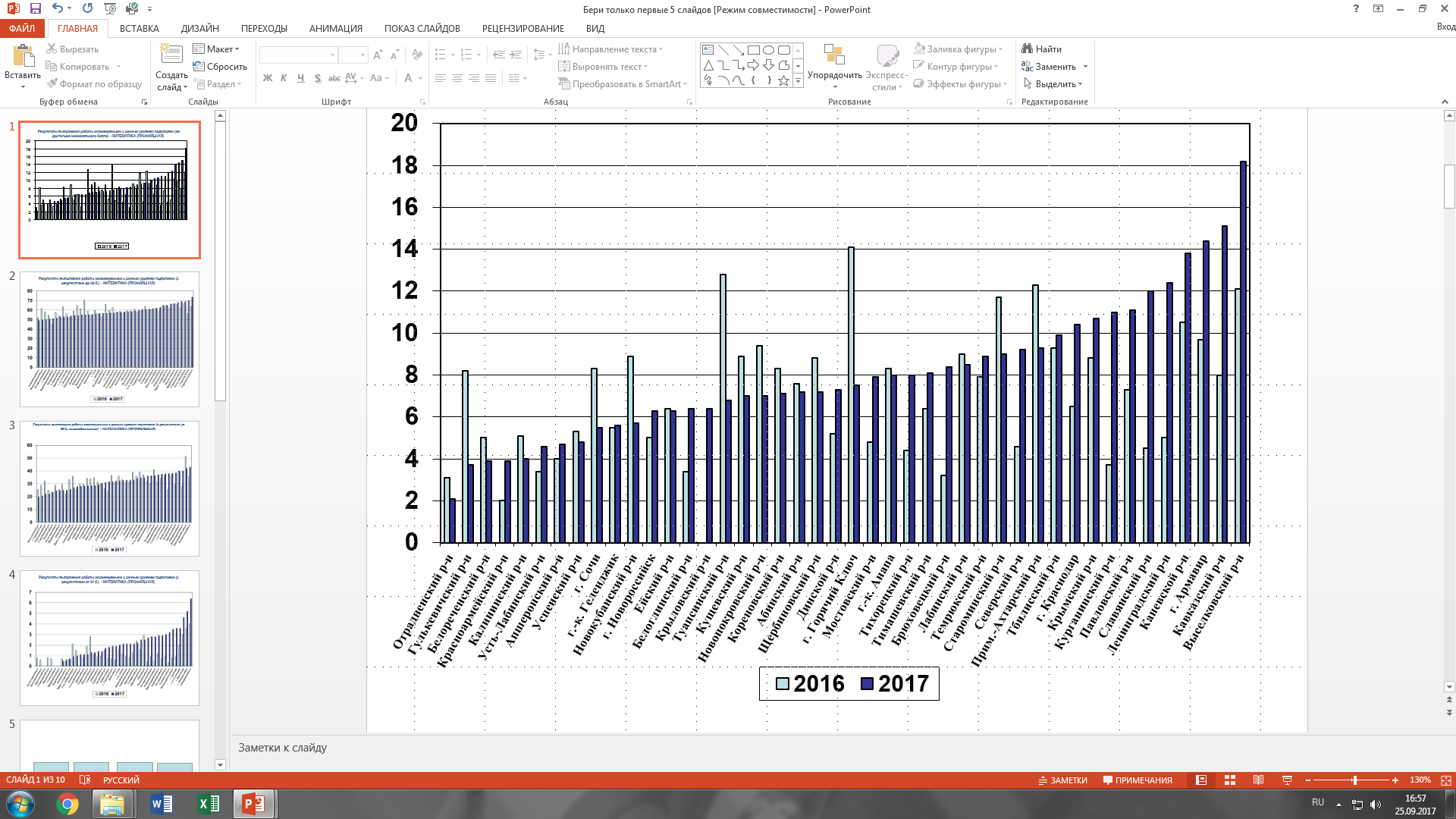 18,2
Среднекраевое значение
8,1%
2,1
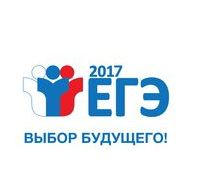 Результаты выполнения работы выпускниками
 (от 40 до 60 б.)  
МАТЕМАТИКА (ПРОФИЛЬНАЯ)
Среднекраевое значение
58,5%
73,8
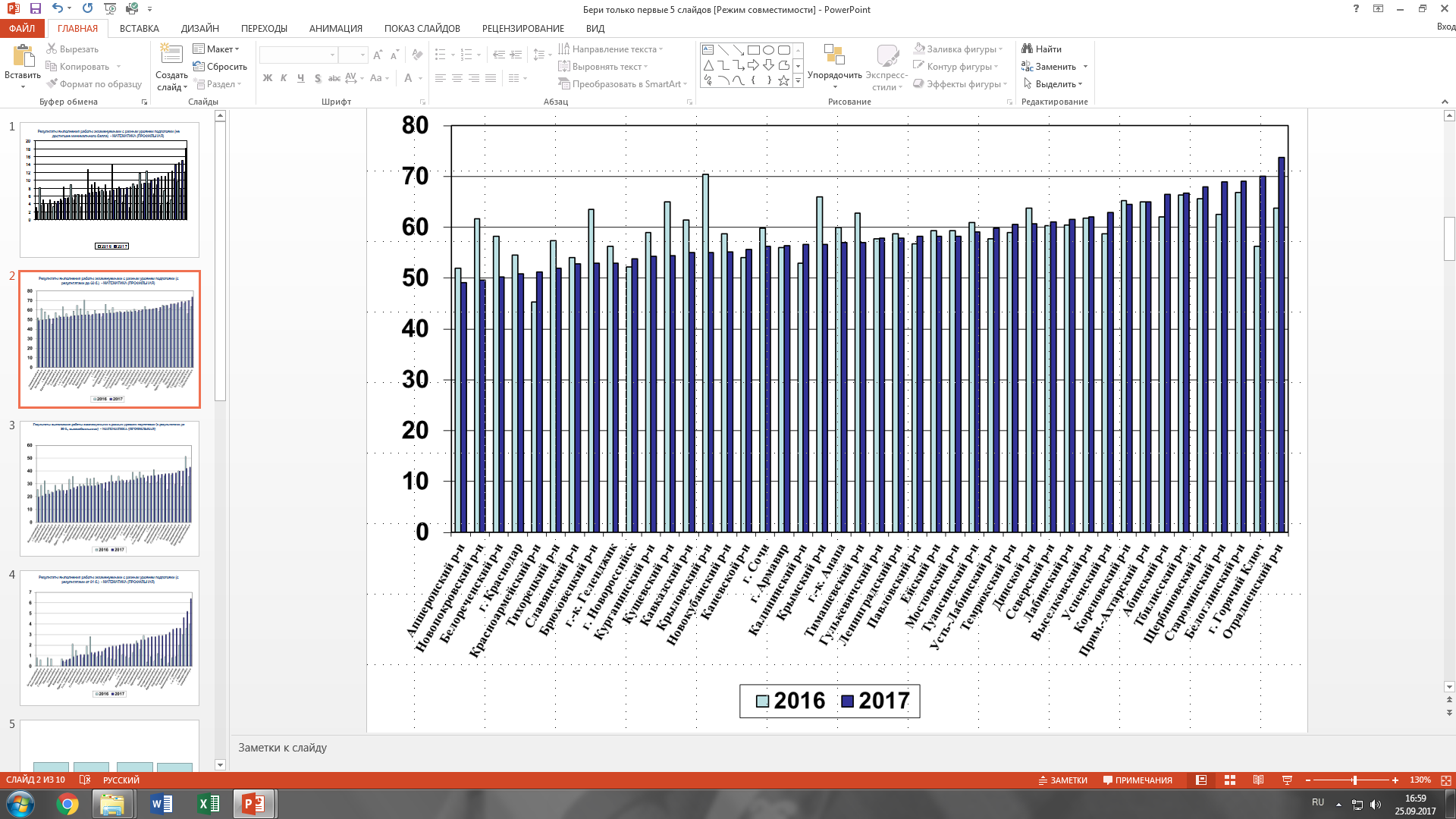 49,1
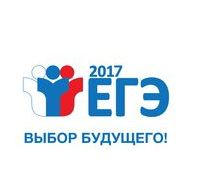 Результаты выполнения работы выпускниками 
(от 61 до 80 б.) 
МАТЕМАТИКА (ПРОФИЛЬНАЯ)
Среднекраевое значение
31,5%
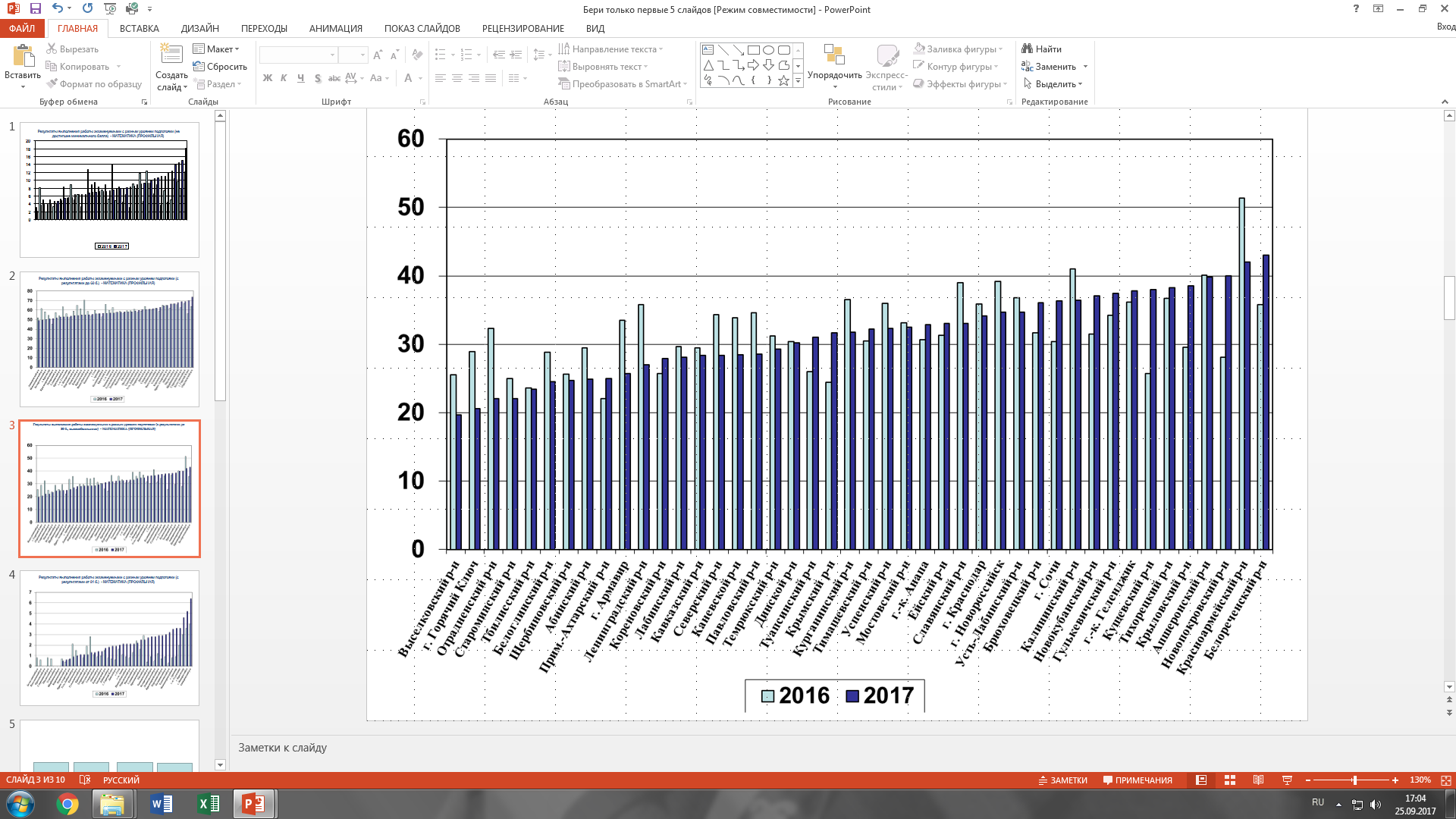 43,0
19,7
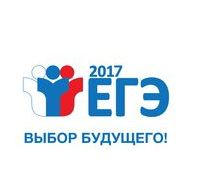 Результаты выполнения работы выпускниками
(от 81 б.) 
МАТЕМАТИКА (ПРОФИЛЬНАЯ)
Среднекраевое значение
1,9%
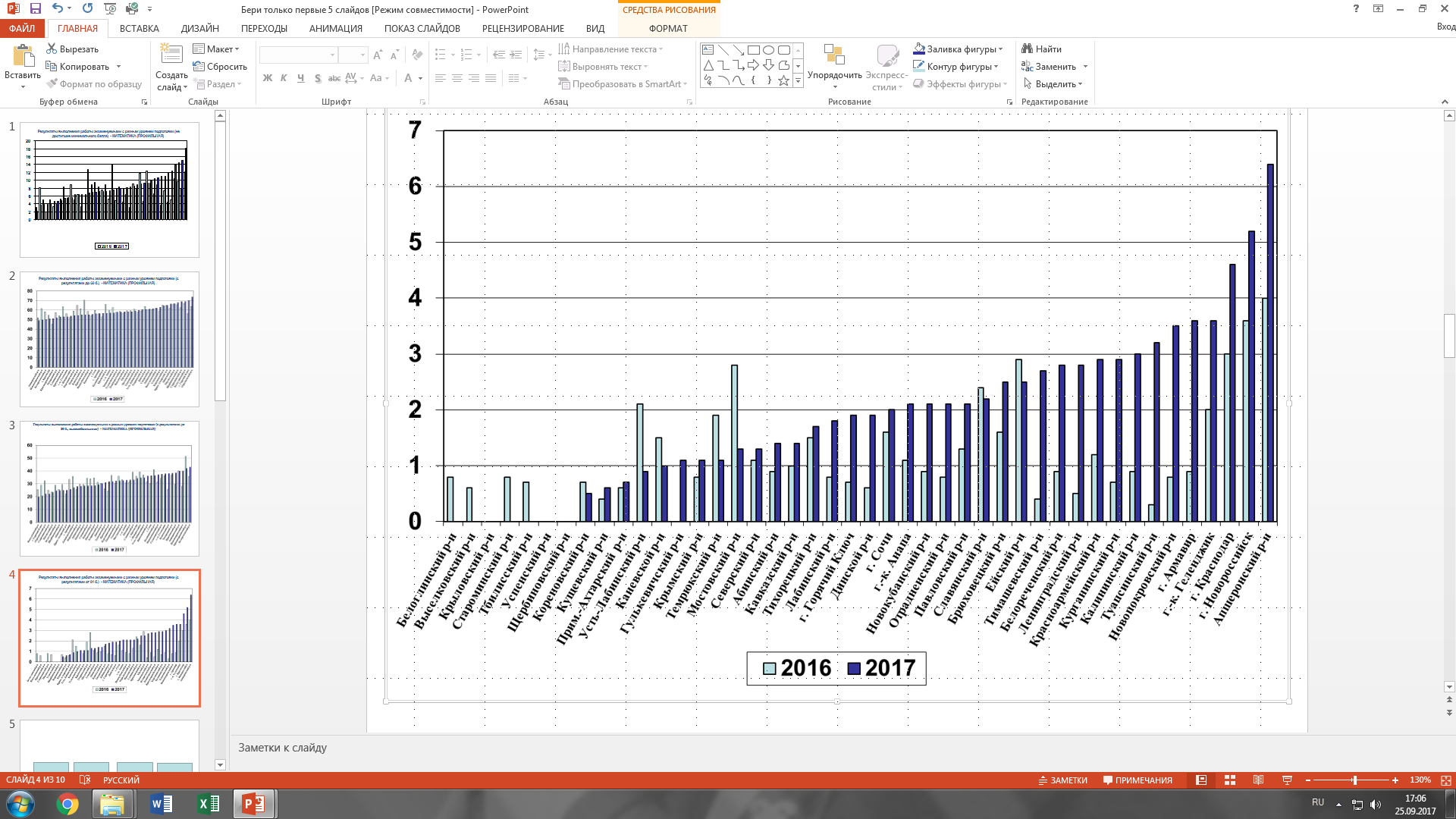 6,4
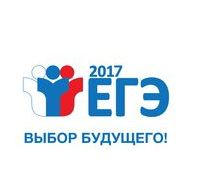 Итого по математике: положительная практика
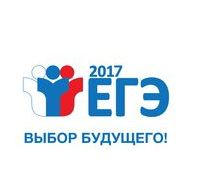 Не достигшие
минимального балла

Отрадненский р-н
Гулькевичский р-н
Белореченский р-н
Красноармейский  р-н
Калининский р-н
Усть-Лабинский р-н
Апшеронский р-н
Успенский р-н
Г. Сочи
Г.-к. Геленджик
С результатами
 до 60 б.


Отрадненский р-н
Г. Горячий Ключ
Белоглинский р-н
Староминский р-н
Щербиновский р-н
Тбилисский р-н
Абинский р-н
Прим.-Ахтарский
Успенский р-н
С результатами 
до 80 б.

 
Белореченский р-н
Красноармейский р-н
Новопокровский р-н
Апшеронский р-н
Крыловский р-н
Тихорецкий р-н
Кущевский р-н
г.-к. Геленджик
Гулькевичский р-н
Новокубанский р-н
С результатами 
от 81 б.


Апшеронский р-н
г. Новороссийск
г. Краснодар
г.-к. Геленджик
г. Армавир
Новопокровский р-н
Туапсинский р-н
Калининский р-н
Курганинский р-н
Красноармейский р-н
ИСБШ
Доля допущенных к ЕГЭ выпускников, но не преодолевших минимальные пороги по двум и более учебным предметам
Уровень освоения образовательного стандарта для получения 
профессионального образования
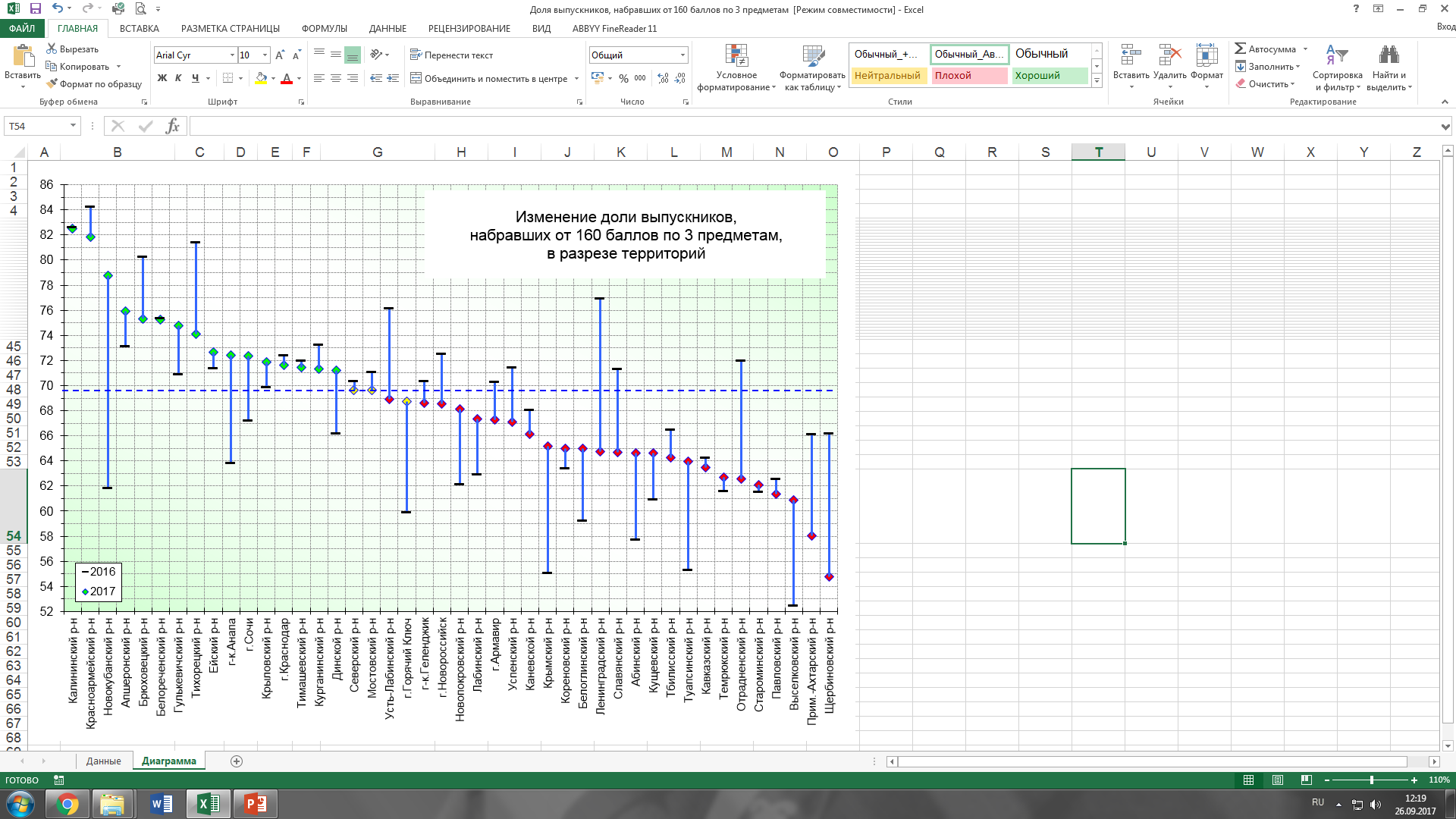 Массовость достижения базовых результатов
69,5
Результаты по группам участников экзамена с учётом типа ОО: СОШ, гимназии, лицеи, МКШ, вечерние, прочие
освоения образовательного стандарта для получения профессионального образования
Территории со стабильно высокими результатами  по русскому языку
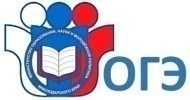 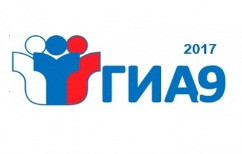 Территории со стабильно низкими результатами по русскому языку
Территории со стабильно высокими результатами по математике
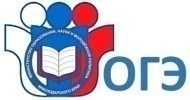 67,5%
51,6%
57,6%
67,5%
Территории со стабильно низкими результатами по математике
Индекс социального благополучия школ
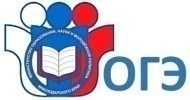 Доля ОО (от общего количества ОО в МО), 
в которых обучающиеся сдали 
обязательные экзамены без двоек в 2017 году
11 участников проекта «Сдать ЕГЭ про100!»
Доля ОО в МОУО, %
Данные о пересдачах ОГЭ по русскому языку
 и математике 
в 2017 году
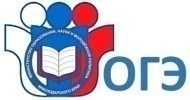 Набор показателей для оценки школы по результатам ГИА
8. КОНТЕКСТ!!!!!!!
Набор показателей для оценки школы по результатам ЕГЭ и ОГЭ
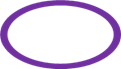 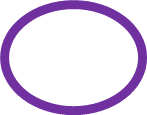 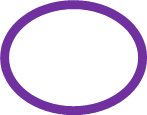 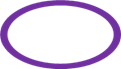 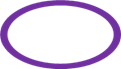 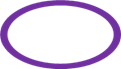 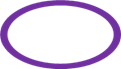 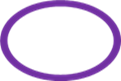 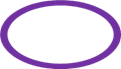 Объективность результатов оценочных процедур
Сравнение результатов ВПР по математике обучающихся 4 классов ОО, 
включённых в контрольную выборку Рособрнадзора
Получили «2»
Объективность результатов оценочных процедур
Сравнение результатов ВПР по математике обучающихся 4 классов ОО, 
включённых в контрольную выборку Рособрнадзора
Получили «4» и «5»
Оценка «правдоподобности» распределения процентов выполнения заданий (Математика, 4 класс)
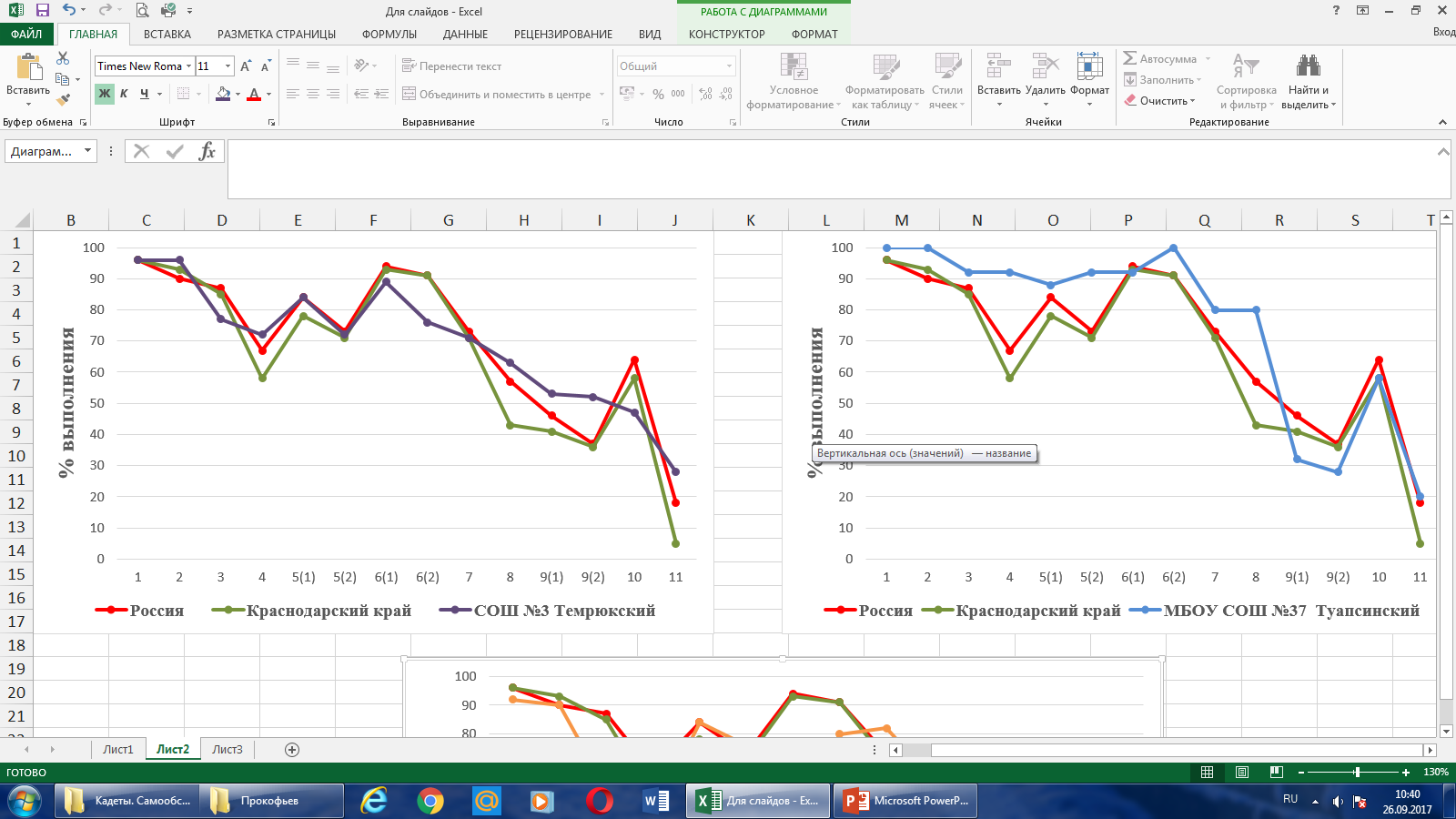 В ОО Краснодарского края невысокий процент выполнения задания повышенной сложности №11 -  в среднем 5%.
Но в некоторых школах, например в  СОШ№3 Темрюкского района и СОШ№37 Туапсинского района,  он превысил 20%
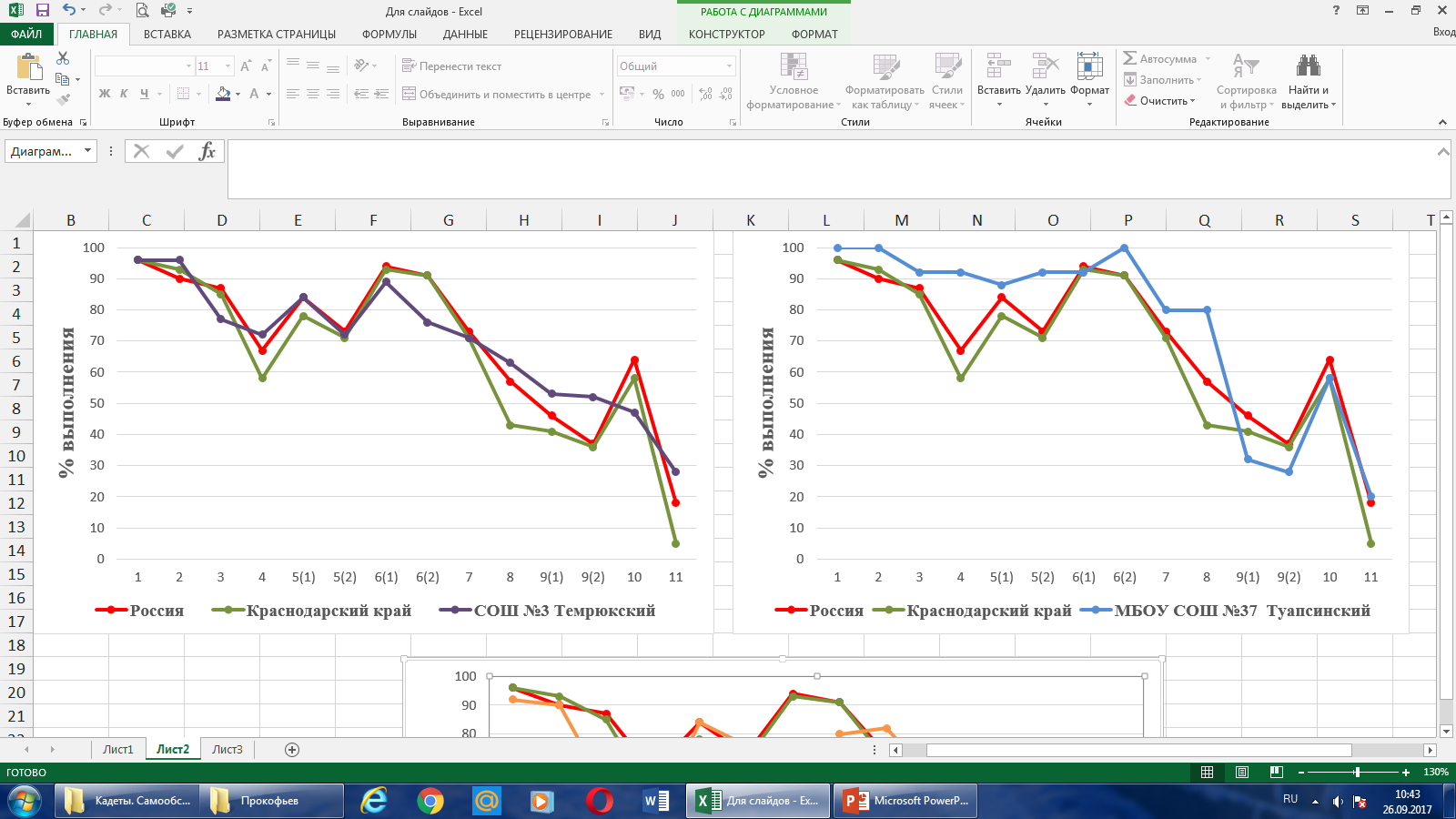 - сложные задания
Объективность результатов оценочных процедур
Выполнение заданий группами учащихся на ВПР в 5 кл. по математике в 2017 году
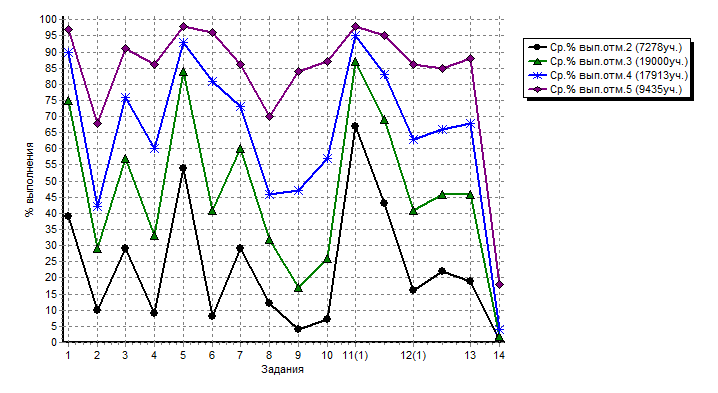 На сайте ЦОКО в разделе «ВПР»/ Информационно-справочные материалы
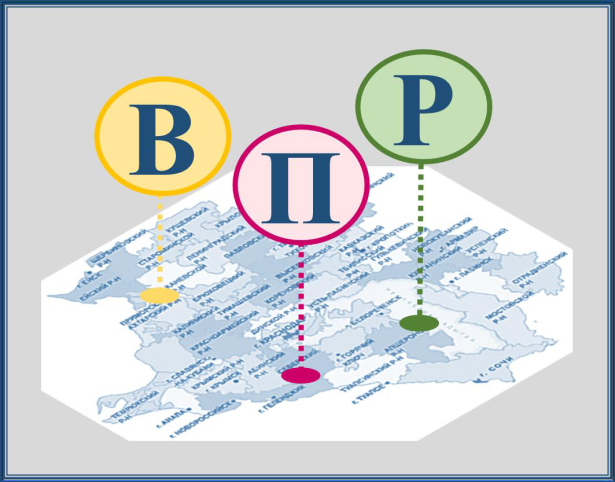 Объективность результатов оценочных процедур
Средний % выполнения заданий на ВПР по математике в 5 классе в 2017 году
Методическая работа на основе анализа  результатов ГИА в ОО
КОДИФИКАТОР
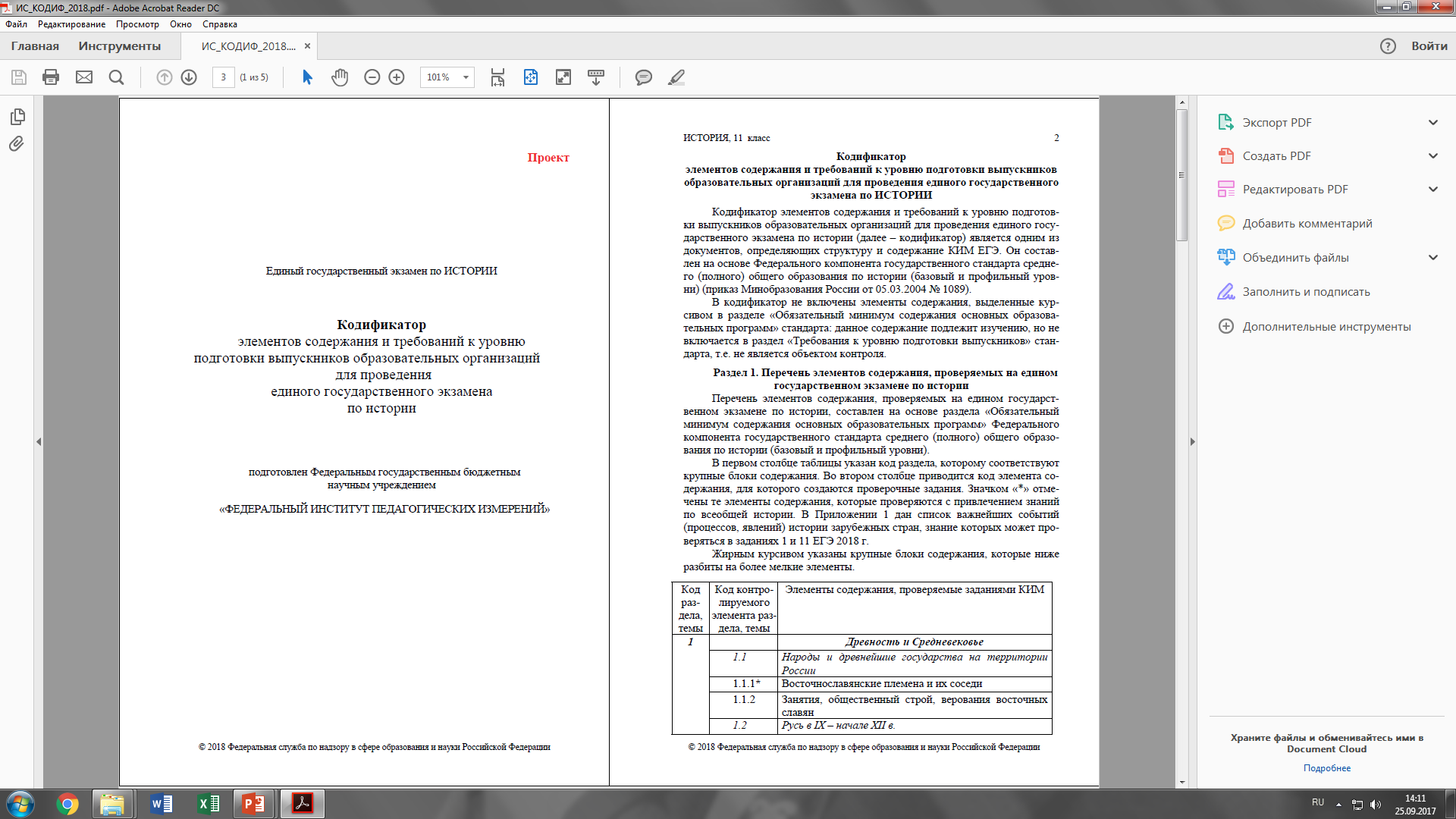 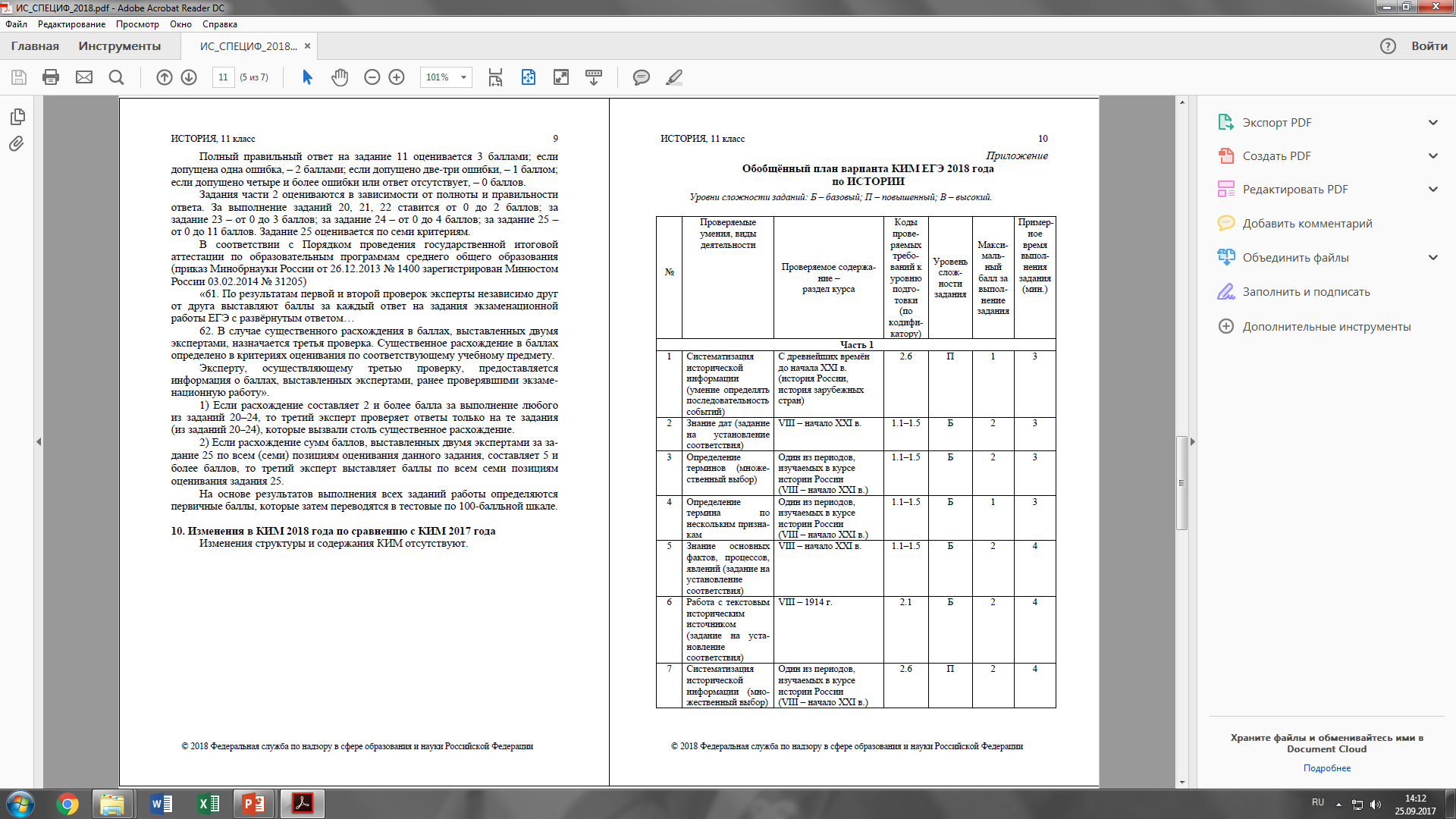 СПЕЦИФИКАЦИЯ
Протокол
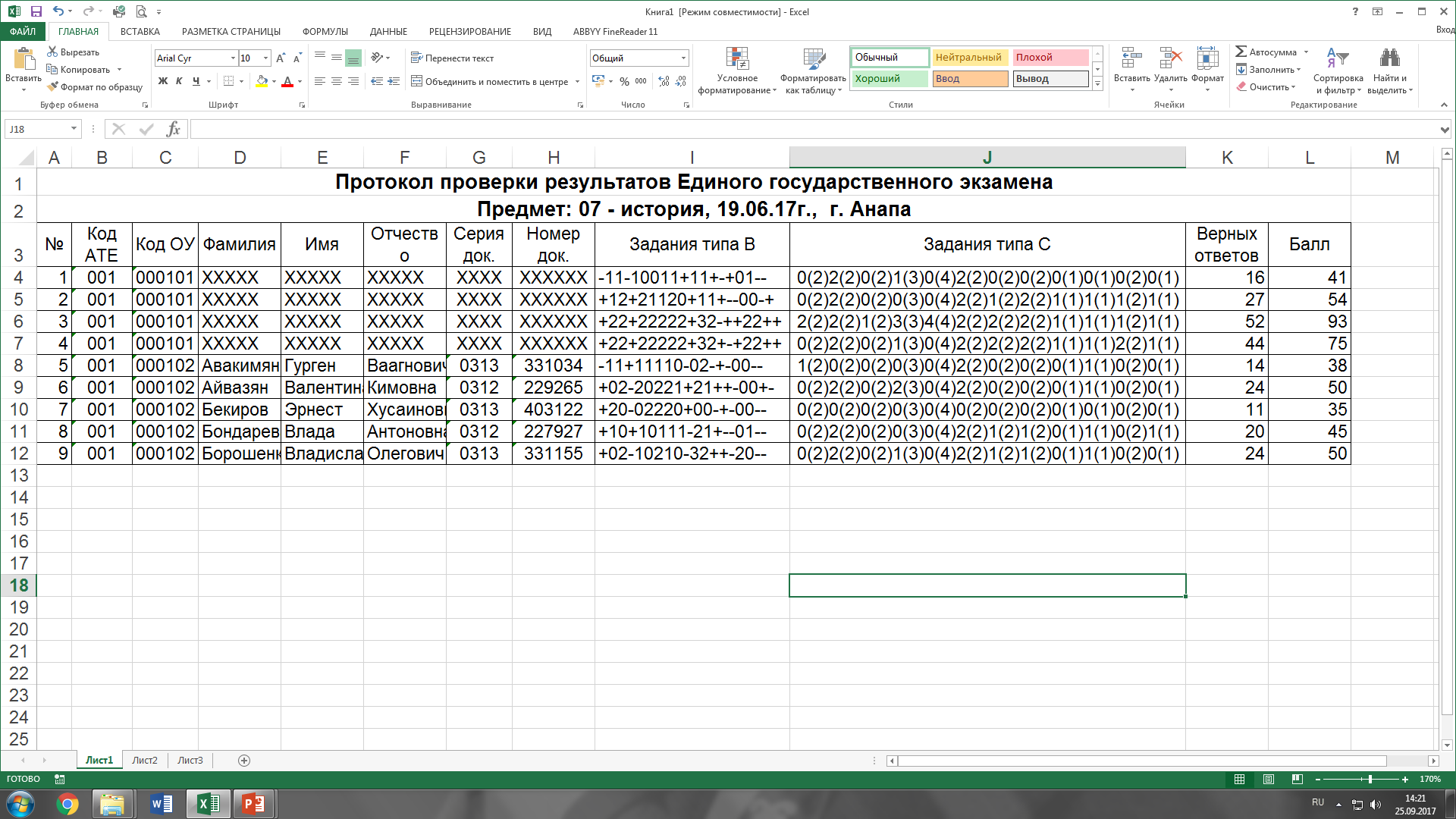 Задачи МОУО
Скачать с сайта ЦОКО отчёты председателей ПК ЕГЭ и новые данные, размещённые в октябре 2017 (ИСБШ и др).
Распечатать из личного кабинета школы результаты ВПР.
Проанализировать кадровые, материальные и иные ресурсы школы (опыт, стаж, квалификация администрации и педколлектива, оснащённость кабинетов, статус МЭП и т.п.
Учесть тип ОО (СОШ, гимназия, лицей, МКШ, вечерняя). 
Наложить данные ИСБШ. 
Учесть долю обучающихся по адаптированным образовательным программам; долю воспитанников социально-реабилитационного центра для несовершеннолетних.
Изучить и понять позиции по новым показателям  - см. слайды выше.
Оценить достоверность результатов ВПР, ОГЭ (видеонаблюдение, математическая статистика)
Проанализировать показатели  в динамике, выявить тенденции.
Сделать вывод на основе комплексного анализа всех факторов.
Задачи МОУО
Ознакомить с полученным анализом администрации ОО.
Получить сделать самоанализ на уровне ОО.
Организовать подготовку к ГИА с учётом выявленных противоречий и проблем.
Влиять на улучшение кадровых, материальных и иных ресурсов школы всеми доступными управленческими методами.
Вести широкую информационную кампанию, информируя педагогические коллективы о целях и смыслах внешних оценок (ВПР, КДР).
В идеале самооценка школы не должна противоречить оценке МОУО.
Анализ результатов  оценочных процедур  позволит объяснить и оценить педагогический вклад  в качество образования
Перспективы
Продолжение участия в проекте «Сдать ЕГЭ про100!» - 11 муниципалитетов, 91 школа
Участие в проекте «Я сдам ЕГЭ» 
Подготовка комплексного анализа результатов ВПР, ОГЭ, ЕГЭ. Умение объяснить место муниципалитета на федеральной карте результатов оценочных процедур
!!! ОБЪЕКТИВНОСТЬ ВАЖНЕЕ РЕЗУЛЬТАТОВ !!!
Спасибо за внимание!